МБДОУ  детский сад № 159
Старшая группа «Лучики»
Рисование : Радуги
Воспитатели : Гуляева Д.Ю
Крыжова А.В
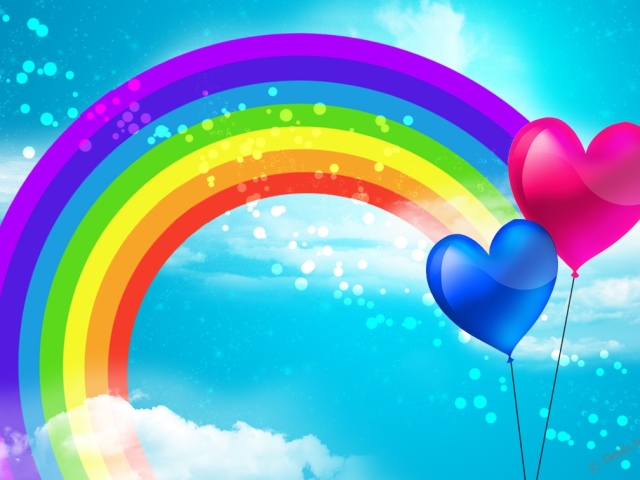 Работы детей
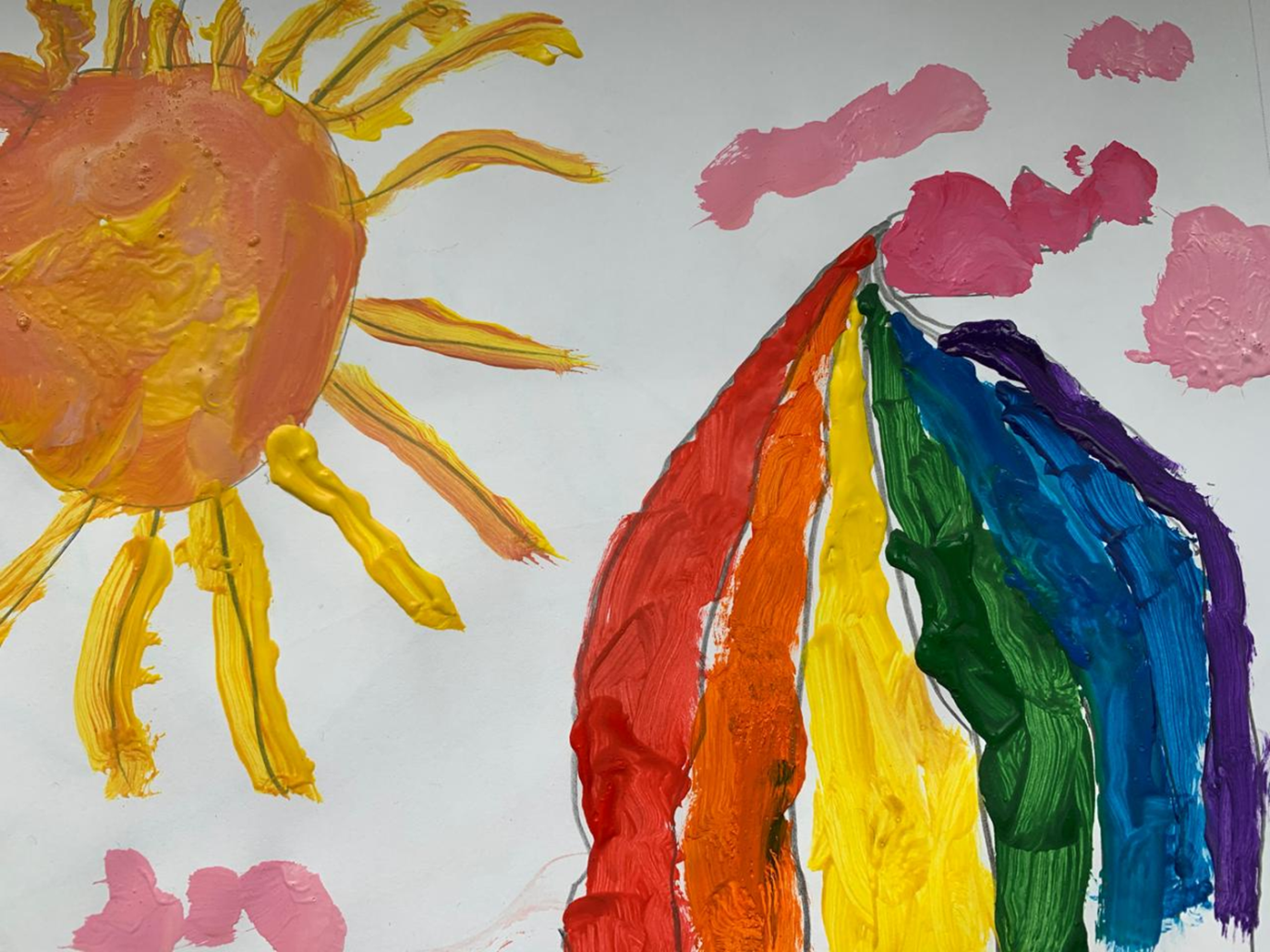 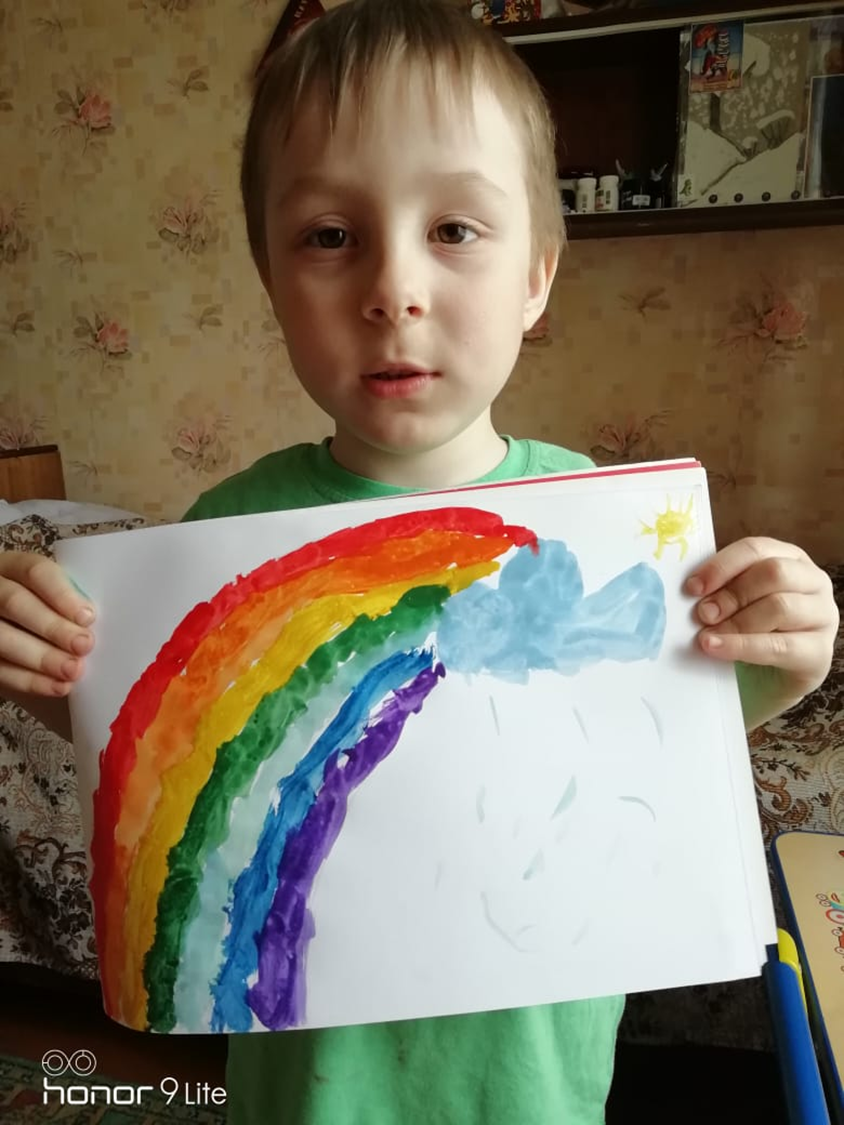 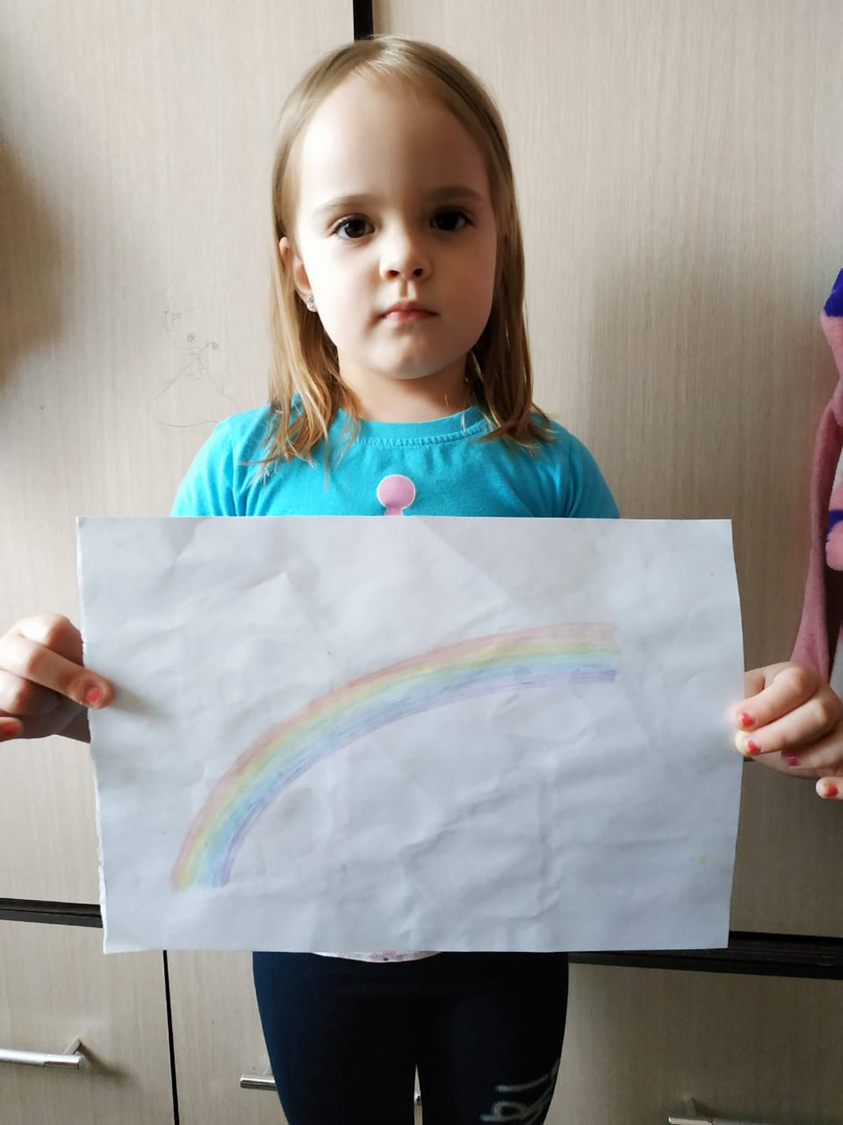 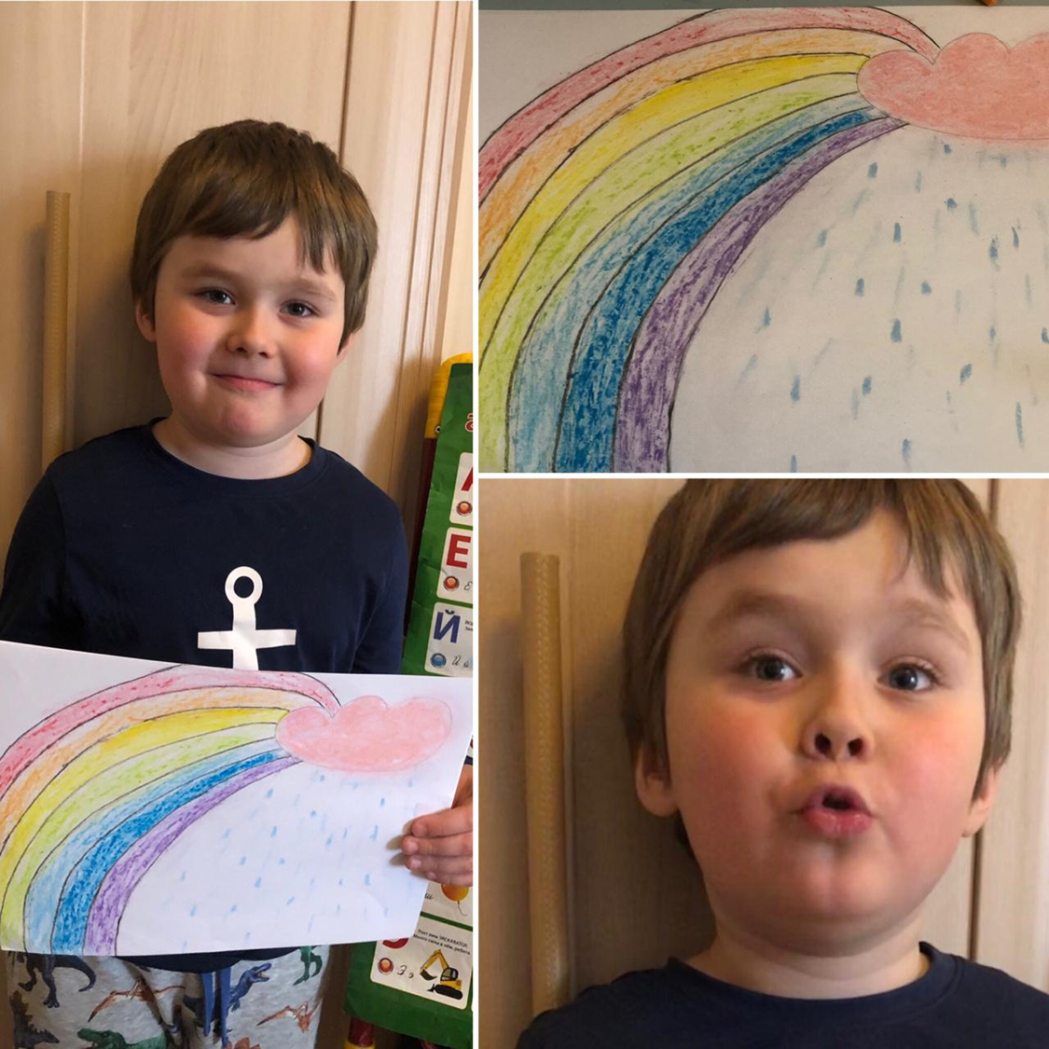 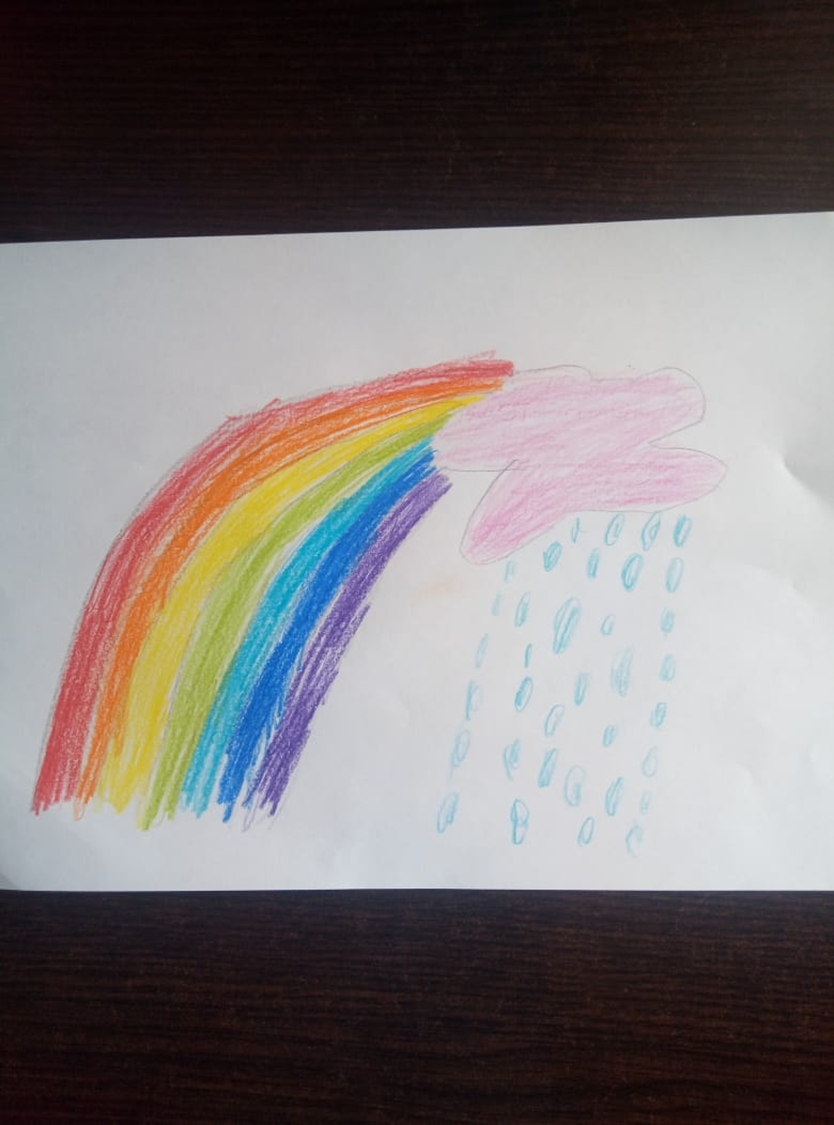 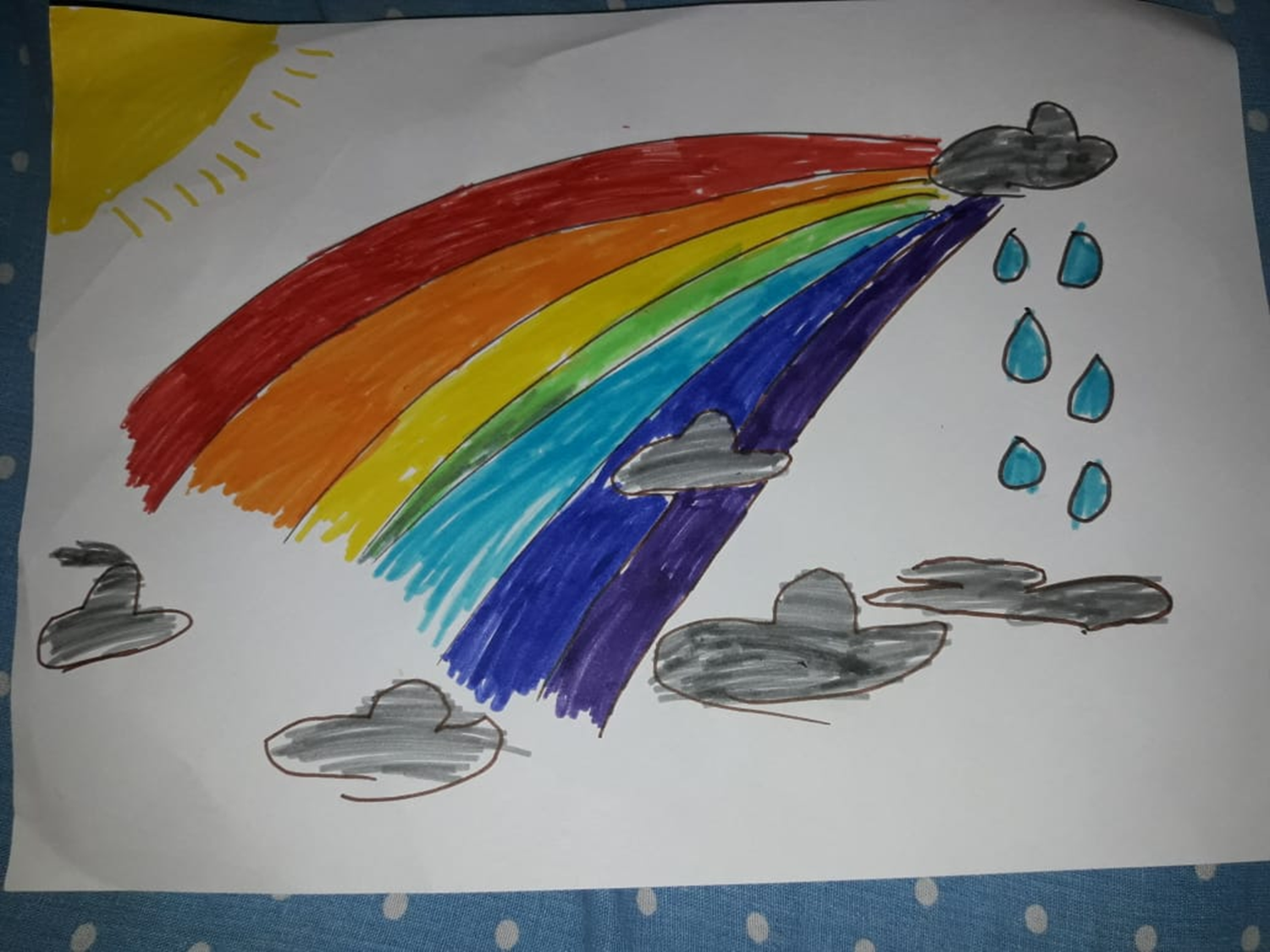 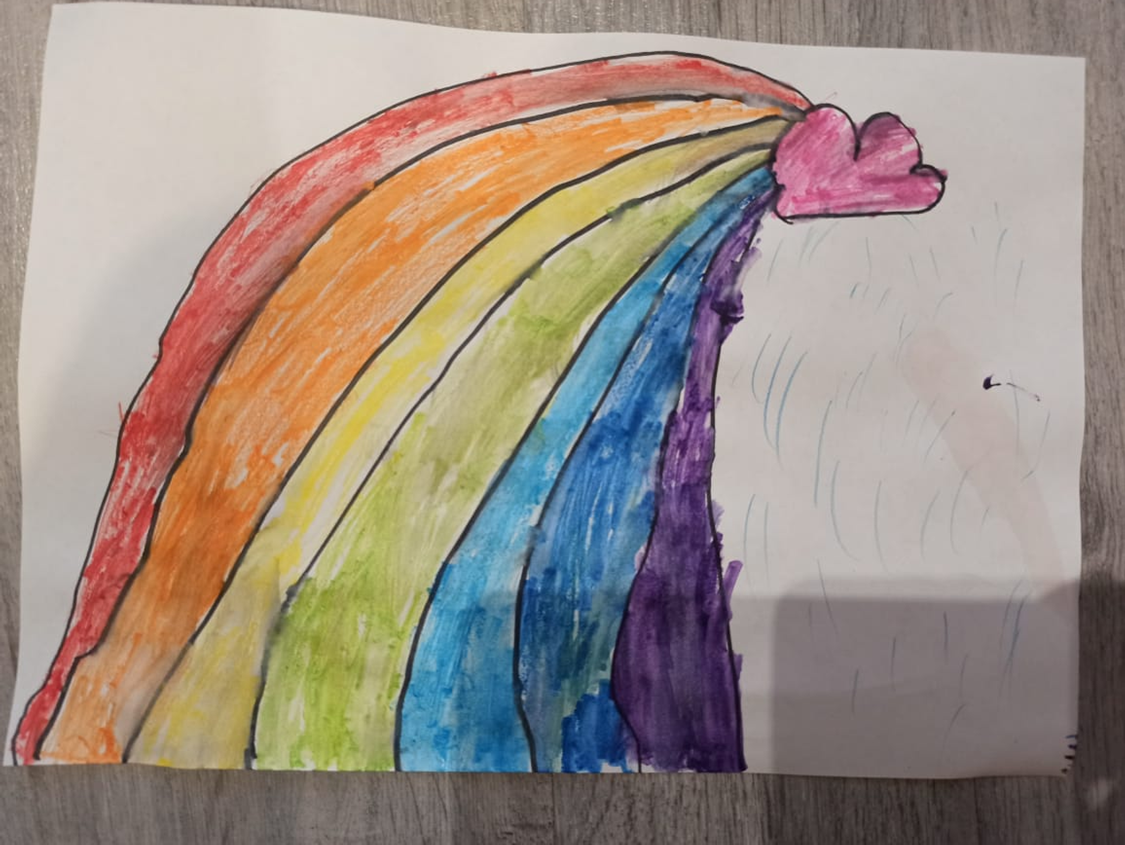 Спасибо за внимание.